Superračunala kao temelj računalno zahtjevnih interaktivnih edukacijskih pristupa
prof. dr. sc. Maja Štula
Sveučilište u Splitu, Fakultet elektrotehnike, strojarstva i brodogradnje
Edukacijske radionice
Na Fakultetu elektrotehnike, strojarstva i brodogradnje u studenom 2023. je održana radionica pod naslovom Kako rade veliki jezični modeli i generativna umjetna inteligencija.
Radionica je održana u sklopu EuroCC2 (National Competence Centers in Framework of EuroHPC Phase 2) projekta čiji cilj je promicanje HPC-a (High-performance computing) na nacionalnoj razini i kroz aktivnosti obuke korisnika u znanstvenim i stručnim područjima povezanim s HPC-om. 
Nositelj EuroCC2 projekta je Srce, a FESB je dio projektnog konzorcija uz IRB, RITEH i FERIT. EuroCC2 FESB tim čine izv. prof. dr. sc. Ivo Stančić, prof. dr. sc. Maja Štula, doc. dr. sc. Maja Braović i mag. ing. Marija Zorić.
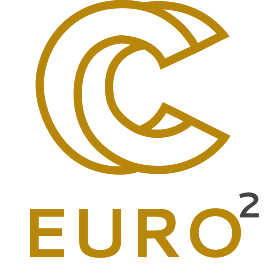 Superračunala kao temelj računalno zahtjevnih interaktivnih edukacijskih pristupa
Radionica Kako rade veliki jezični modeli i generativna umjetna inteligencija
Voditeljica radionice bila je doc. dr. sc. Maja Braović, a u sklopu radionice obrađena su pitanja:
Što je generativna umjetna inteligencija?
Što su veliki jezični modeli?
Kako se treniraju veliki jezični modeli?
Kako se evaluiraju rezultati dobiveni pomoću velikih jezičnih modela i generativne umjetne inteligencije?
Superračunala kao temelj računalno zahtjevnih interaktivnih edukacijskih pristupa
Generativna umjetna inteligencija
Područje generativne umjetne inteligencije se brzo razvija, s projekcijama rasta tržišta s 40 milijardi (109) $ u 2022., na 1.3 bilijuna (1012) $ u 2032. (Bloomberg, 2023.) 
Generativni modeli obično rade na principu dubokog učenja, odnosno dubokih umjetnih neuronskih mreža. To su računalni programi koji se treniraju na velikoj količini podataka te na temelju naučenih informacija generiraju nove podatke.
Veliki jezični modeli (LLM, large language models) su generativni modeli koji se bave obradom prirodnog jezika (NLP, natural language processing).
Trenutno popularne aplikacije generativnih modela su aplikacije za generiranje teksta - ChatGPT, GPT-4, Gemini (Bard), … ; za generiranje slika - DALL-E-3, Midjourney, … ; za generiranje videa iz teksta - Synthesia, SORA, … ; s različitim mogućnostima korištenja, različitim poslovnim modelima, različitim programskim sučeljima, …
Superračunala kao temelj računalno zahtjevnih interaktivnih edukacijskih pristupa
Radionica Kako rade veliki jezični modeli i generativna umjetna inteligencija
Pored teoretskog pregleda područja generativne umjetne inteligencije radionica Kako rade veliki jezični modeli i generativna umjetna inteligencija je uključivala i praktični dio s implementacijama LLM modela.
Polaznici su imali mogućnost prilagođavati LLM modele Transformer arhitekture u Python aplikacijama te analizirati rezultate prilagođenih modela.
Aplikacije su uključivale gotove funkcionalnosti Python biblioteka - NLTK (Natural Language Toolkit), PyTorch i Transformers Hugging Face.
Korišteni su gotovi, unaprijed trenirani LLM modeli iz Transformers biblioteke koja se oslanja na PyTorch ML (Machine Learning) okruženje za rad s tenzorima, GPU akceleraciju i duboke neuronske mreže te korpus tekstova za treniranje modela iz NLTK biblioteke.
Superračunala kao temelj računalno zahtjevnih interaktivnih edukacijskih pristupa
Praktični dio radionice
Polaznici radionice su koristili fino podešavanje GPT2 modela s različitim tekstovima te analizirali dobivene rezultate tako fino podešenih GPT2 LLM Transformer modela.
Superračunala kao temelj računalno zahtjevnih interaktivnih edukacijskih pristupa
Praktični dio radionice
GPT2 model (OpenAI,  2019.) ima 1.5 milijardu parametara, stoga su potrebni veliki računalni resursi za treniranje takvog modela. Procjenjuje se da GPT4 ima preko 1012 parametara.
U praktičnom dijelu radionice, za izvođenje aplikacija u kojima se fino podešava GPT2 model, na računalima u učionici u kojoj se održavala radionica bilo je potrebno gotovo dva sata.
Stoga je za potrebe radionice rezervirano 5 računalnih čvorova na klasteru Padobran, svaki sa 2 x AMD EPYC 7713 CPU-a (ukupno 128 fizičkih jezgri) i 476 Gb RAM-a. Svaka aplikacija se mogla pokretati samo na jednom čvoru, maksimalni broj polaznika radionice bio je ograničen na 20, što znači da je svaki polaznik mogao računati na barem 32 CPU jezgre u svakom trenutku uz ravnomjernu raspodjelu resursa.
Superračunala kao temelj računalno zahtjevnih interaktivnih edukacijskih pristupa
Edukacijske radionice
Lokalno dostupni računalni resursi su najčešće osobna računala standardnih performansi.
U računalnoj učionici na FESB-u, u kojoj se održala radionica Kako rade veliki jezični modeli i generativna umjetna inteligencija, na raspolaganju su osobna računala s Intel Core i3-4160 CPU-om brzine 3.6GHz, s 2 fizičke i 4 logičke jezgre; 8 GB RAM-a; Intel HD  Graphics 4400 GPU-om i SSD 480GB Kingston diskom.
Superračunala kao temelj računalno zahtjevnih interaktivnih edukacijskih pristupa
Praktični dio radionice
Za izvršavanje primjera korištenih na radionici s 10 epoha treniranja za fino podešavanje GPT2 LLM modela, bez pohrane međukoraka uvježbavanja modela, u računalnoj učionici bilo je potrebno nešto manje od dva sata.
S takvim performansama nije bilo moguće realizirati praktični dio radionice stoga je praktični dio radionice održan na računalnom klasteru Padobran.
Superračunala kao temelj računalno zahtjevnih interaktivnih edukacijskih pristupa
Praktični dio radionice
Polaznici radionice su na Padobranu primjere pokretali sa zahtjevom za 10 procesorskih jezgri i 20 GB radne memorije.
Za izvršavanje primjera s 10 epoha treniranja za fino podešavanje GPT2 LLM modela, bez pohrane međukoraka uvježbavanja modela, potrebno je na traženim resursima u prosjeku oko 12 minuta.
Postignute performanse su bile potpuno prikladne za radionicu i omogućile da korisnici više puta fino podešavaju GPT2 LLM model i analiziraju dobivene rezultate.
Superračunala kao temelj računalno zahtjevnih interaktivnih edukacijskih pristupa
Ukratko …
Generativni modeli umjetni inteligencije, pa tako i LLM modeli, su računalno zahtjevni prilikom treniranja te su potrebni veliki računalni resursi. 
Ili veliko strpljenje 
Edukacijski pristupi koji uključuju i praktične primjer su interesantniji polaznicima no samo teoretske edukacije te olakšavaju usvajanje znanja.
Lokalni računalni resursi obično nemaju zadovoljavajuće performanse za realizaciju praktičnih edukacija u područjima koja trebaju velike računalne resurse. 
Za radionicu Kako rade veliki jezični modeli i generativna umjetna inteligencija je korišten računalni klaster Padobran kako bi polaznici mogli i praktično raditi s LLM modelima.
Superračunala kao temelj računalno zahtjevnih interaktivnih edukacijskih pristupa
Hvala na pažnji
maja.stula@fesb.hr